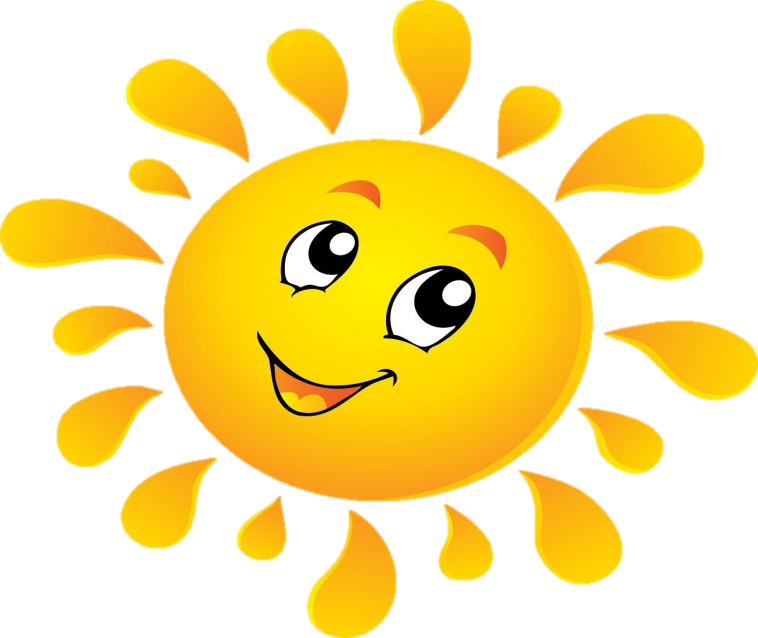 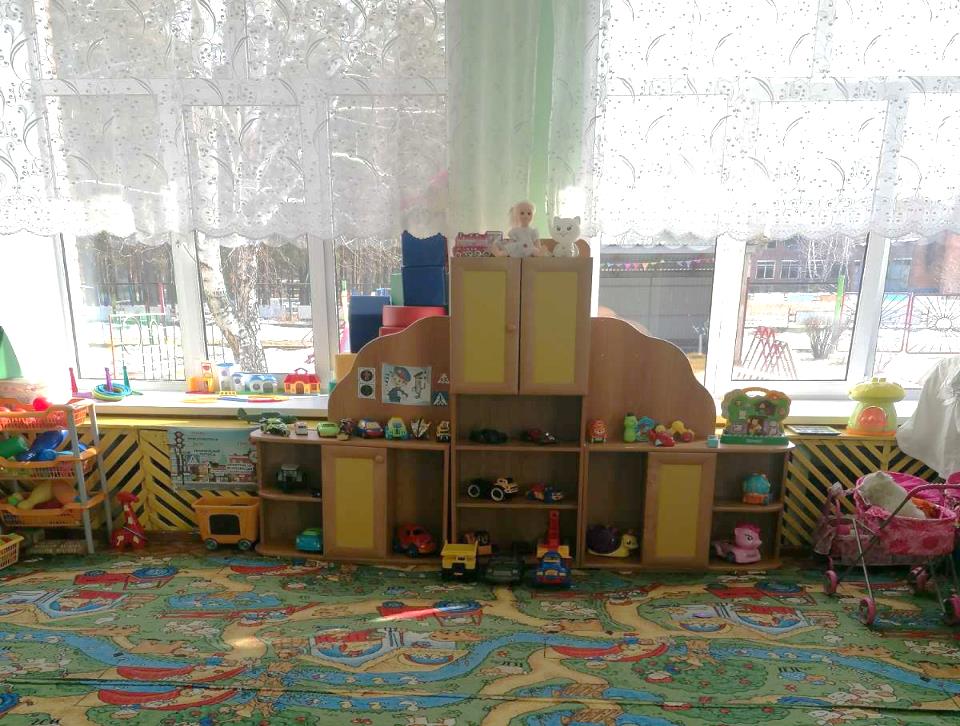 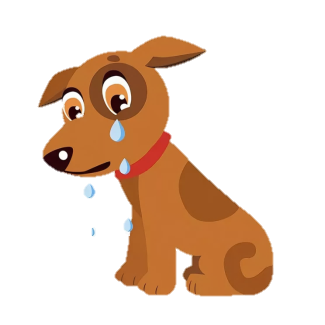 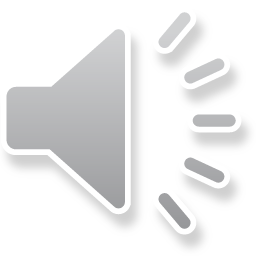 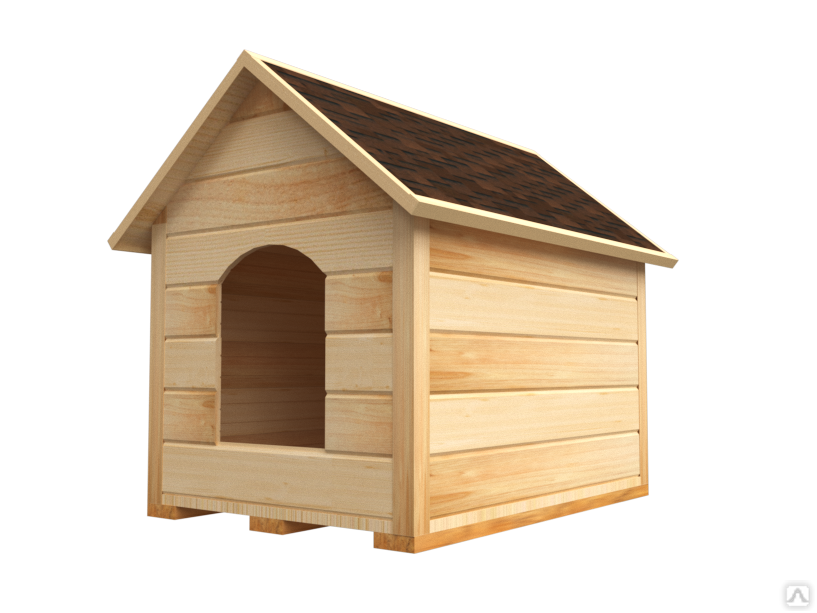 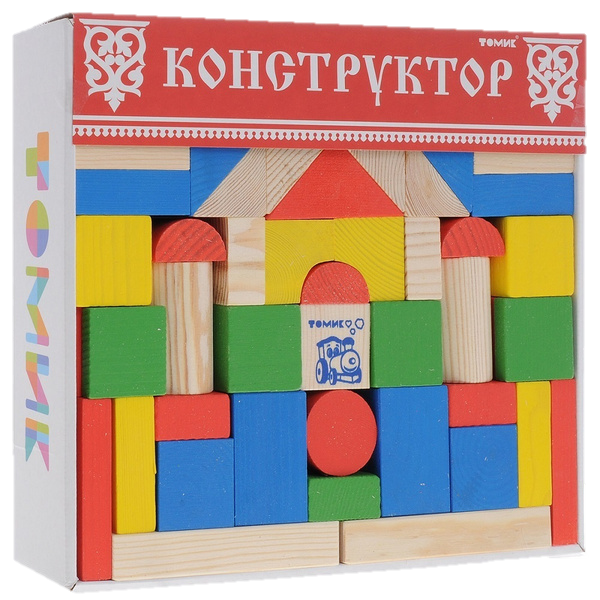 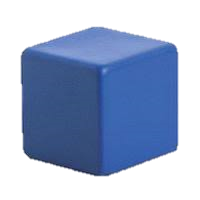 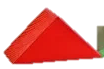 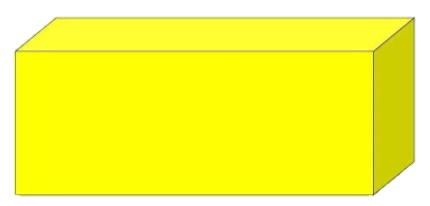 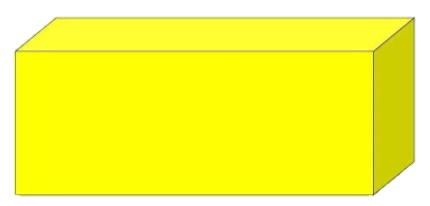 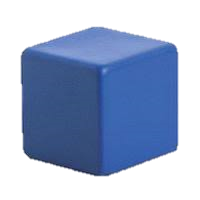 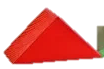 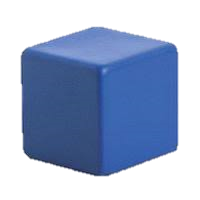 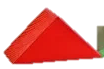 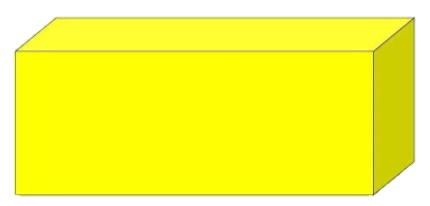 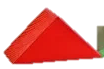 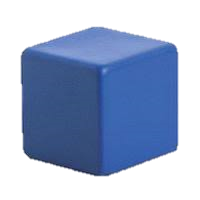 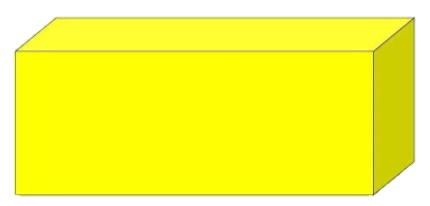 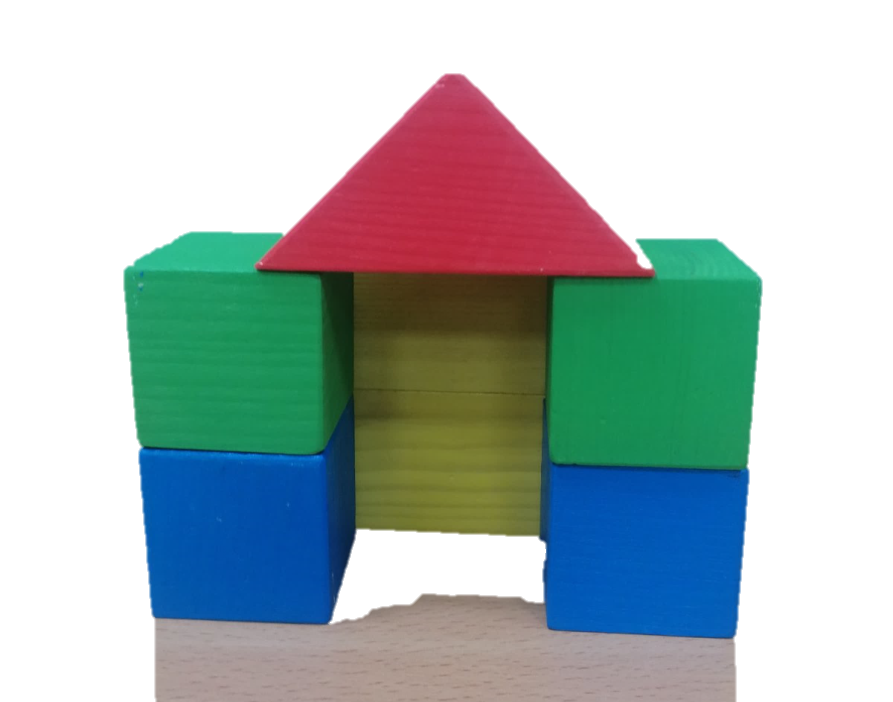 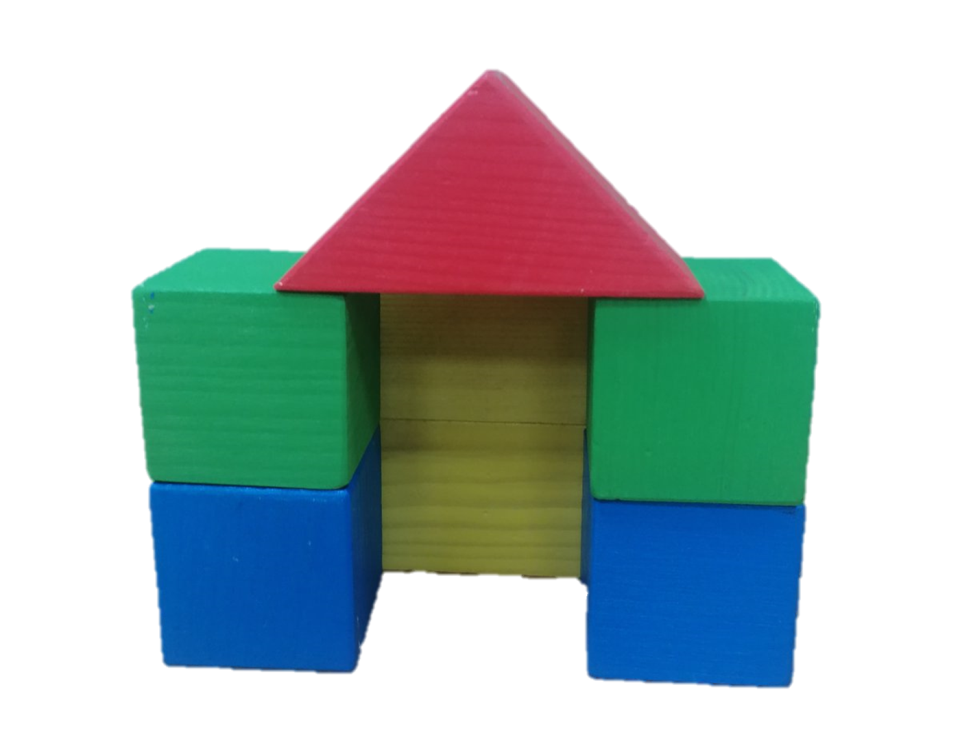 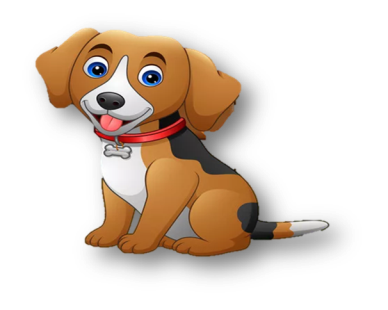 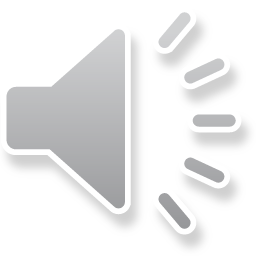 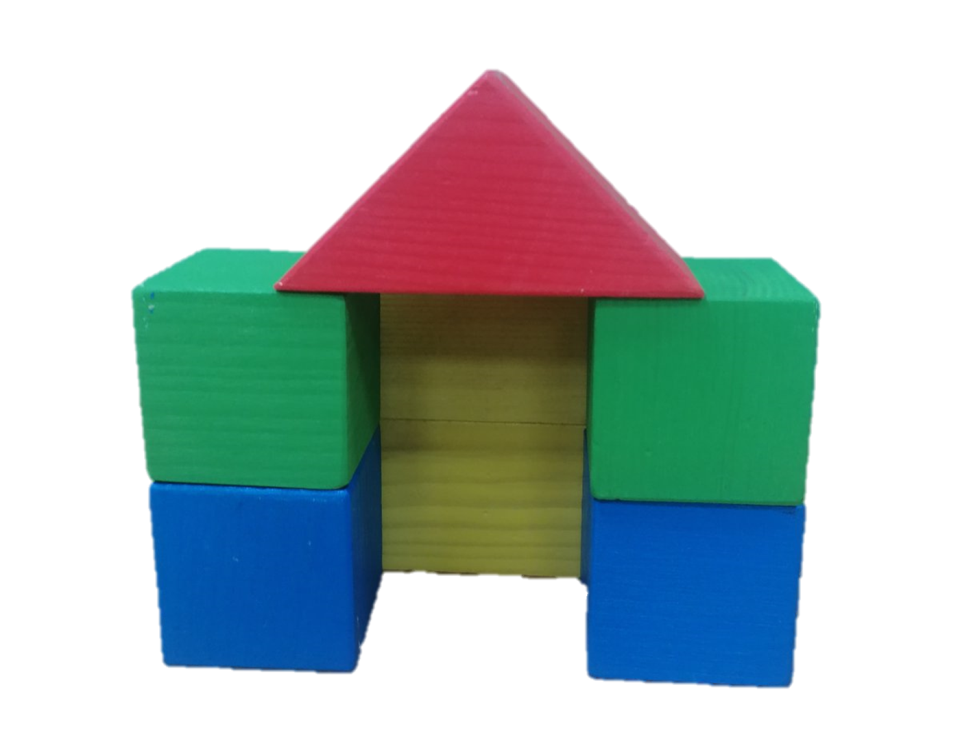 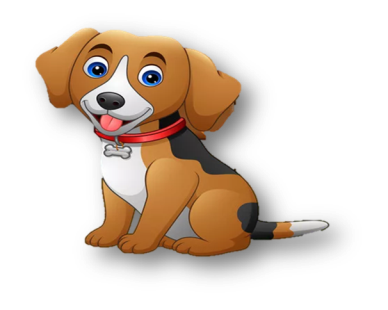 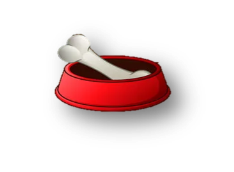 Физкультминутка
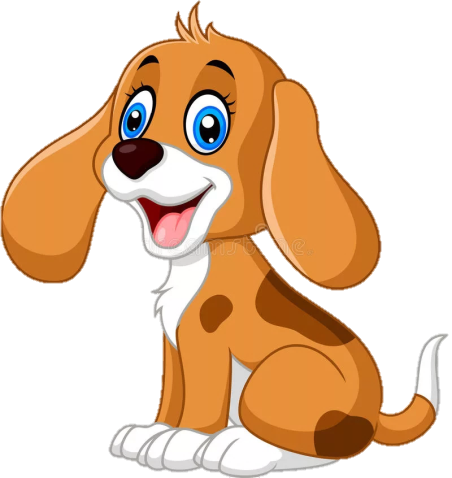 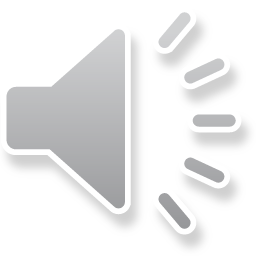 СПАСИБО ДРУЗЬЯ!!!
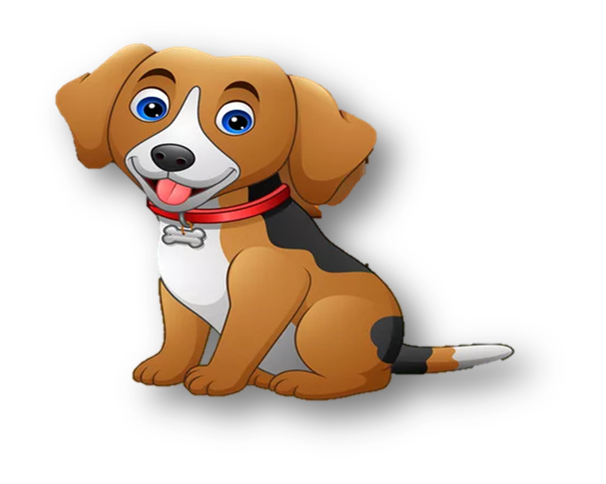